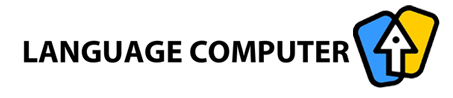 Cold-Start KBPSomething from Nothing
Sean Monahan, Dean CarpenterLanguage Computer
What is Cold-Start KBP?
Corpus of interest
Read about one entity 
Want to know information about that entity
E.g. spouse, employment
Search the corpus for other mentions
Extract the relevant facts
For all the entities in the corpus
Overview
Goal: Generate Wikipedia like KB from scratch
Need many technologies to create it.
What are the hard parts?
Scalability
Wikipedia <-> Cold-Start
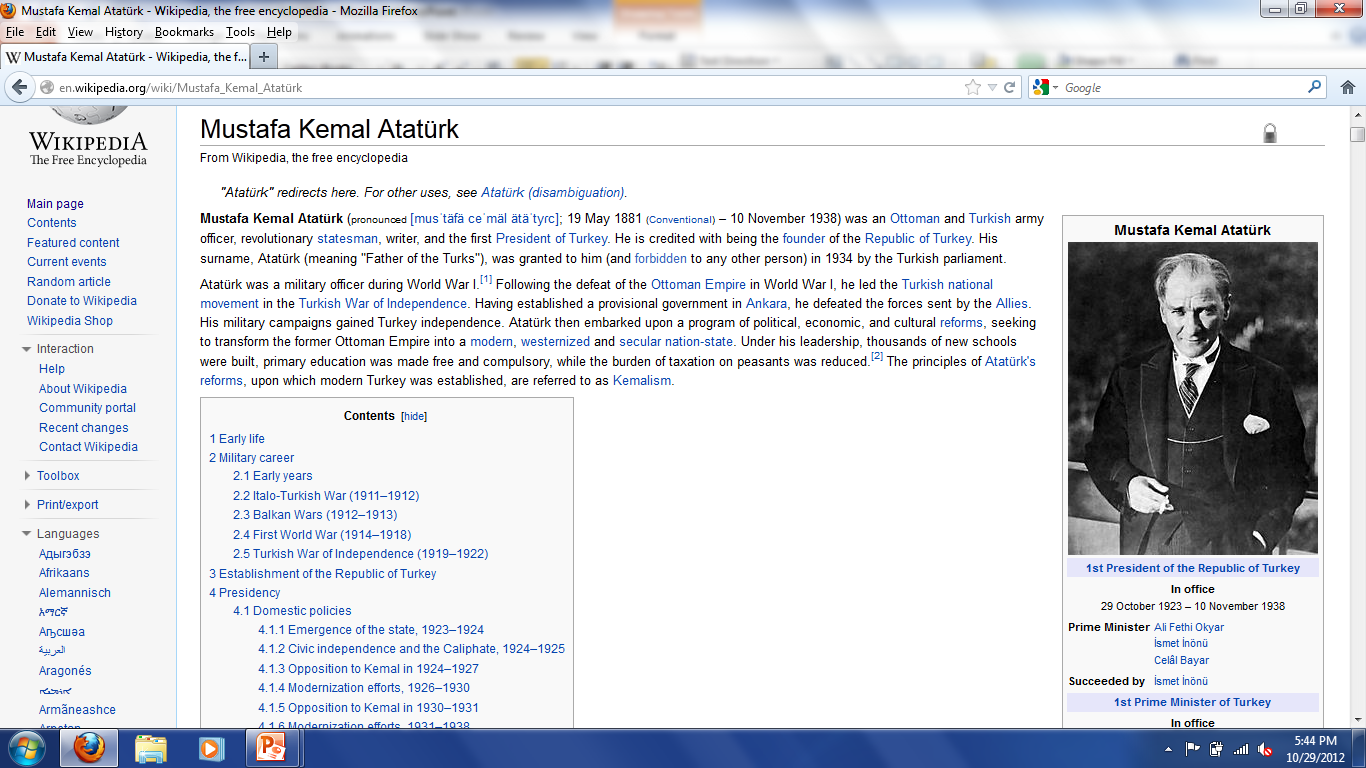 Infobox
Wikipedia <-> Cold-Start
Summary
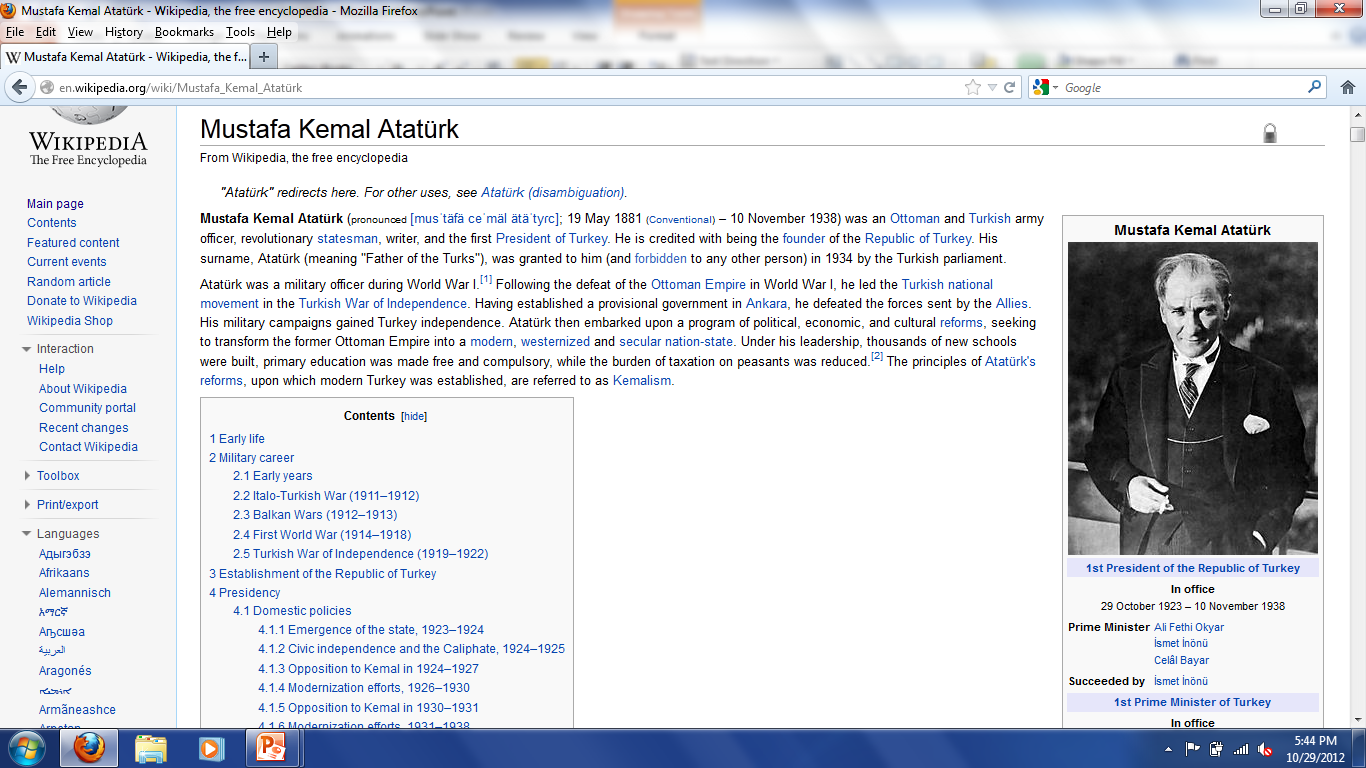 Wikipedia <-> Cold-Start
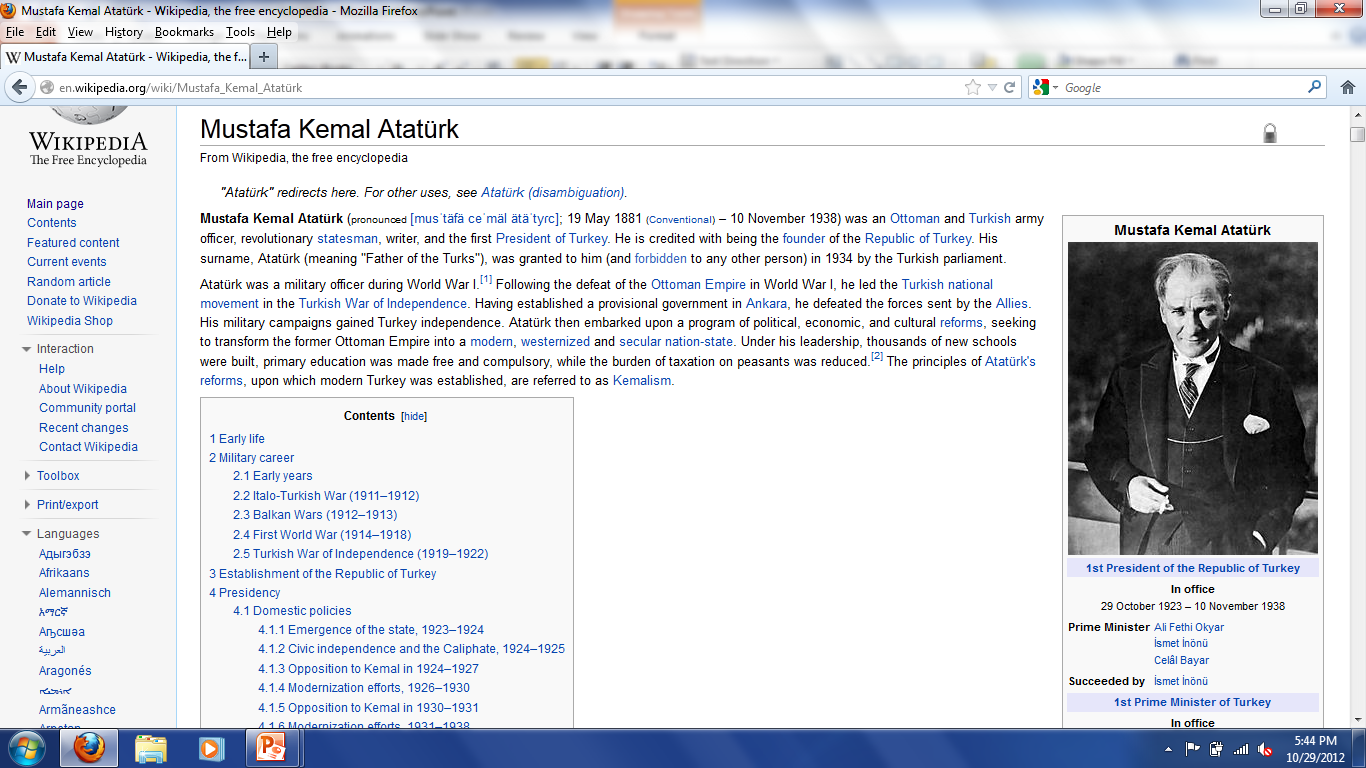 Entity Links
Wikipedia <-> Cold-Start
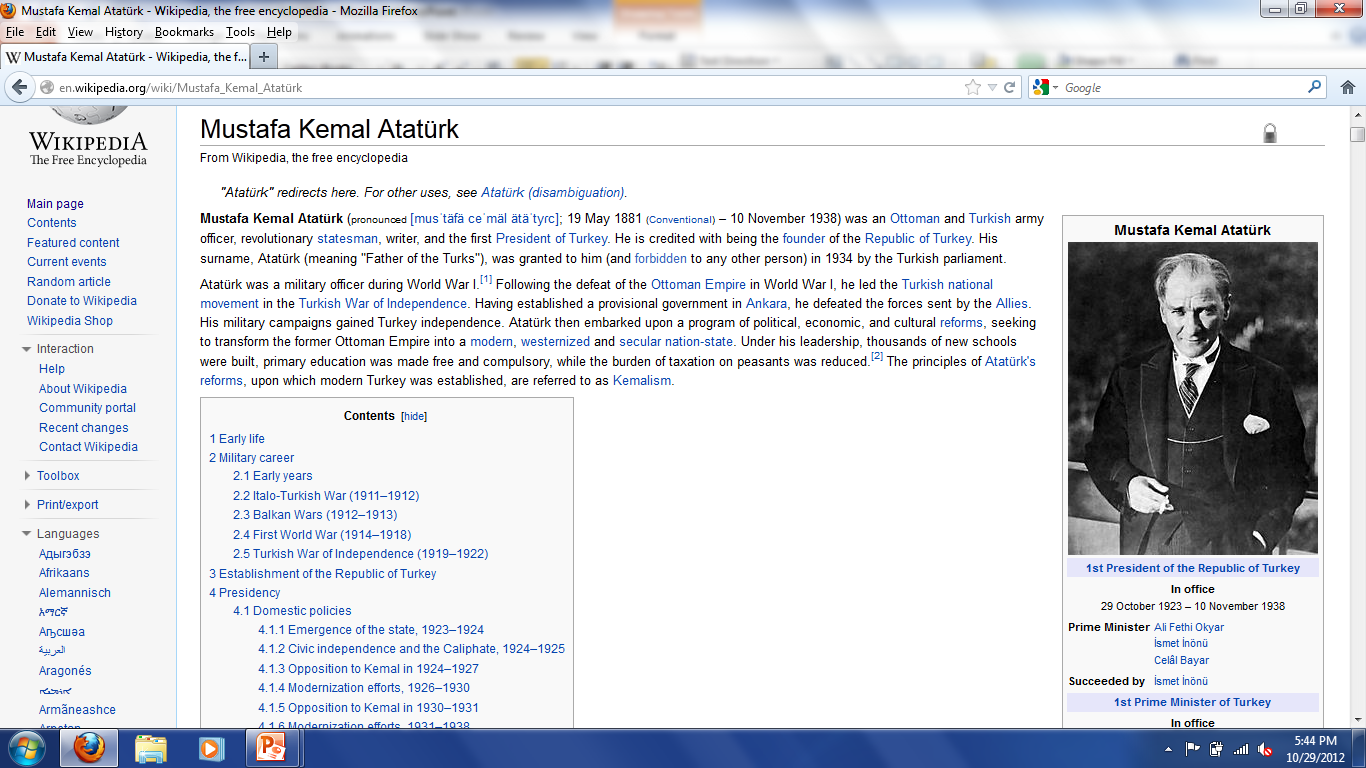 Cross Language Links
Why is Cold-Start Hard?
Clustering harder than Entity Linking
In Entity Linking you have a KB
Relation extraction
Last several years at TAC shown how hard this is
How do you test it?
How do you scale?
System Diagram
Corpus
Entity
Extraction
Zoning
In-Doc
Coref
Infobox
Extraction
Entity
Linking
Lorify
KB Entries
Information
Fusion
Entity
Clustering
System Diagram
Corpus
Entity
Extraction
Zoning
In-Doc
Coref
Infobox
Extraction
Entity
Linking
Lorify
KB Entries
Information
Fusion
Entity
Clustering
Entity Clustering
NIL Clustering or Cross-Document Coreference
Comparison Space
All pairs or subset
Model similarity
Vector space or ML Classifier
Perform clustering
Hierarchical Agglomerative or Statistical
We chose a statistical clustering algorithm based on MCMC Metropolis-Hastings
(Singh et al. 2011)
MCMC Clustering
Start with size one clusters
Propose moving an entity from one cluster to another cluster
Use similarity function to judge which cluster is better
Don’t always make optimal decision
Temperature parameter controls the level of randomness
Proposal System
Limits which pairs of entities can be clustered together
Require some evidence
Each proposal links two entity mentions in the following ways
String/phonemic similarity
Alias Relation in text
Link to Knowledge Base
Cold-Start statistics
Cold-Start Entity Mentions: 85,289
12,000 total proposal tags
# Pairs (naïve): 3.6 billion
# Pairs (proposal): 20 million
92% recall over training data
Movement Step
temperature
Performance of Base Model
Mentions
Clusters / Mentions
Percentage Moves Accepted
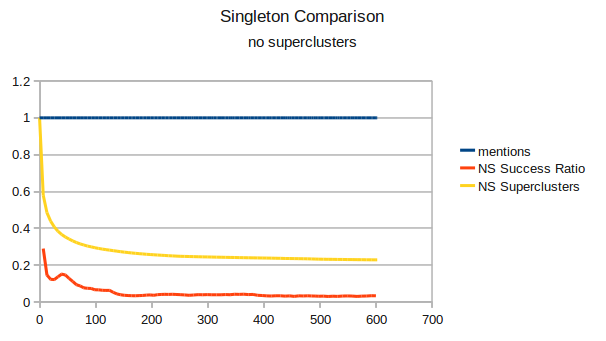 minutes
KBP NIL Clustering 2011 
P/R/F:  0.794/0.843/0.818
KBP NIL Clustering 2012 
P/R/F: 0.257/0.376/0.305
Singleton Step
With Singletons
Mentions
Clusters / Mentions
Percentage Moves Accepted
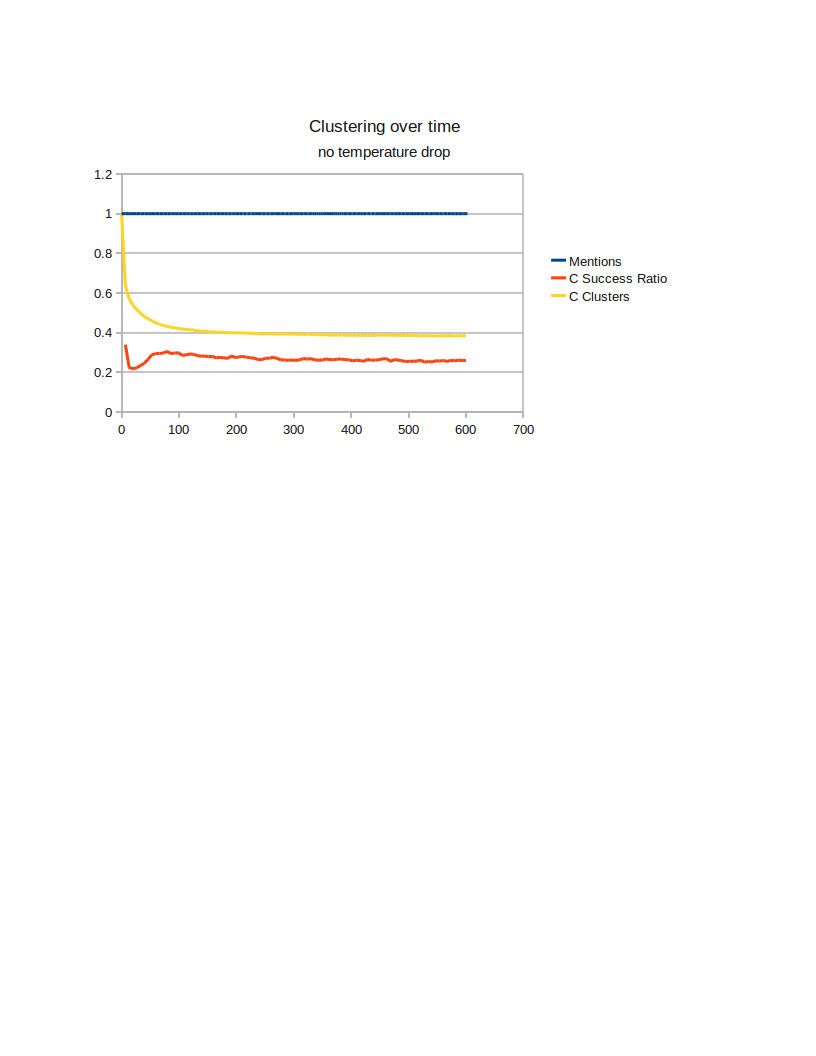 minutes
KBP NIL Clustering 2011 P/R/F:  0.844/0.803/0.823
KBP NIL Clustering 2012 P/R/F:  0.596/0.627/0.611
Convergence
Thermostat
Clusters/
Mentions
Temperature
Acceptance Ratio
Mentions
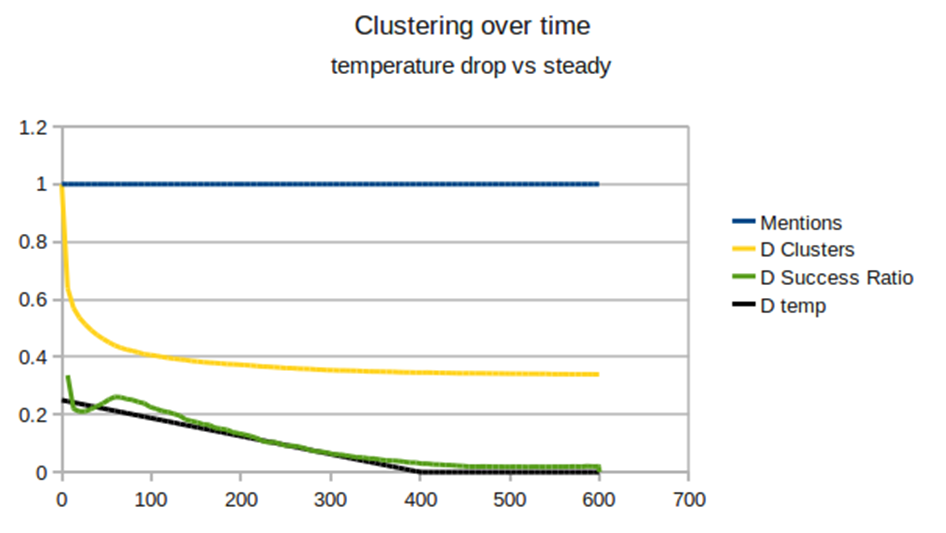 minutes
KBP NIL Clustering 2011 P/R/F:  0.861/0.824/0.842
KBP NIL Clustering 2012 P/R/F:  0.644/0.669/0.657
Temperature : Steady vs. Dropping vs. Zero
Dropping Temperature
Constant Temperature
No temperature
minutes
Movement Acceptance Ratios
Clustering Algorithm
Assign each mention to default cluster
while temperature >= 0 do
	for N iterations do
Propose movement or singleton, compute similarity, decide to move 
	end for
	Drop temperature
end while
MCMC Clustering
Requires some similarity function
A proposal model
A movement model
Two parameters 
Temperature controls time to cluster 
Bias determines size of clusters
Scalable to large data sets
To do streaming clustering, add new data and adjust temperature function
Producing Final KB
Once the clustering is completed
Each cluster becomes a KB entry
Fact extraction is run over each mention
Information is shared between mentions
The KB is stored in a Riak database
Riak is distributed key/value store
Riak database exported to a tsv
Results
Combined LDC queries and derived queriesat hop level 0.
Thanks!